Click here
Click here
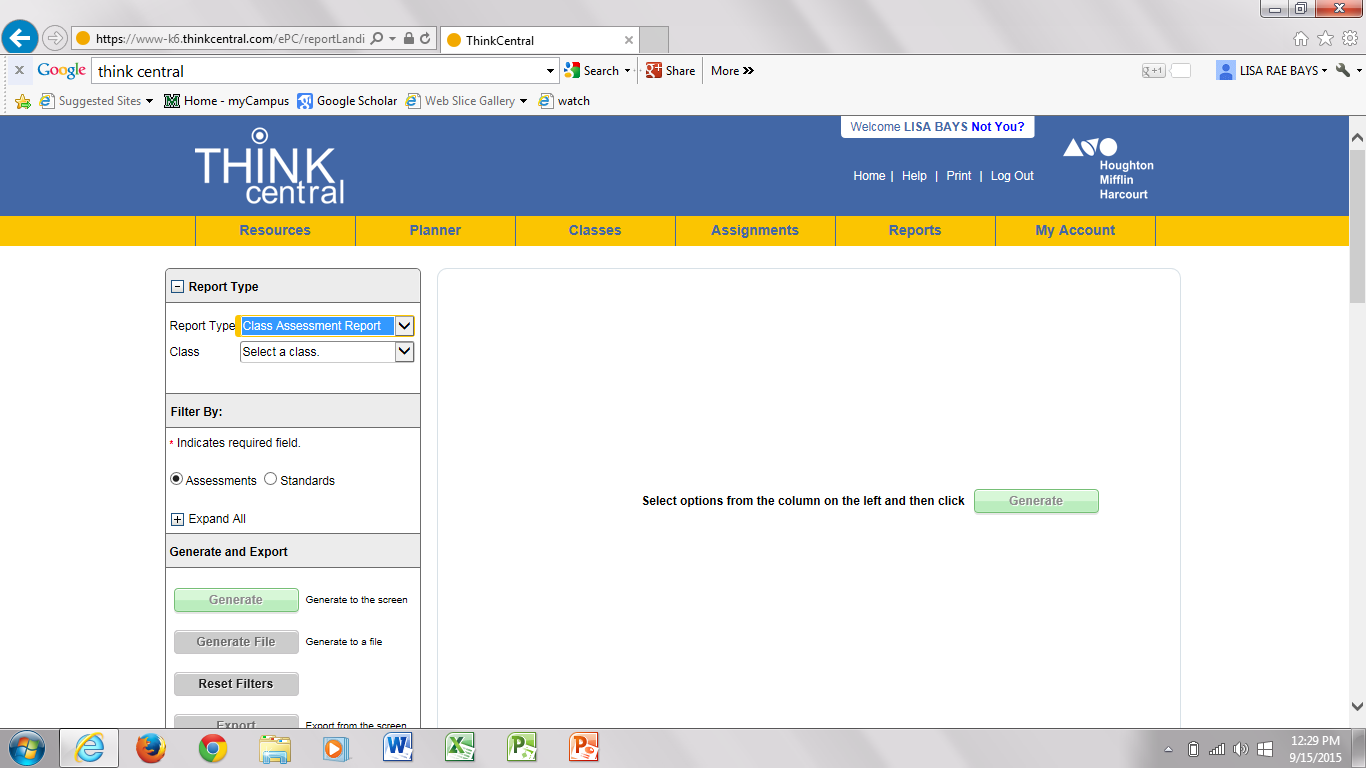 Click here and select
Same page scroll  down
Click here
Click here
Click here
Click  what you want a report on
Click here
Students names are here
Click here on details to get test results
Students
 names
Student names
Click here to review previous test
Scroll down page
Click here
Previous test
Click here to view standards